Выявление правообладателей ранее учтенных объектов недвижимости: реализация Федерального закона от 30.12.2020 № 518-ФЗ 
«О внесении изменений
в отдельные законодательные акты
 Российской Федерации»
1
РАНЕЕ УЧТЕННЫЕ ОБЪЕКТЫ НЕДВИЖИМОСТИ
Ранее учтенные объекты недвижимости (РУ ОНИ) 
– объекты, права на которые возникли и правоустанавливающие документы на которые оформлены до дня вступления в силу Федерального закона от 21.07.1997 № 122-ФЗ «О государственной регистрации прав на недвижимое имущество и сделок с ним» (далее – ФЗ-122) и при этом такие права не зарегистрированы в Едином государственном реестре недвижимости 
– а также учтенные в ЕГРН объекты недвижимости на основании технической документации                       до 01.01.2013
Объекты капитального строительства


Здания

Сооружения

Объекты незавершенного строительства

Помещения

Строения, расположенные на земельных участках, попадающих под действие дачной «амнистии»
Земельные участки


Права на которые возникли до введения в действие ЗК РФ (30.10.2001) и не попадающие под действие Федерального закона 
от 30.06.2006 
№ 93-ФЗ -О дачной «амнистии»;

Предназначенные для ведения ЛПХ, огородничества, садоводства, ИГС 
или ИЖС – попадающие под действие дачной «амнистии»
2
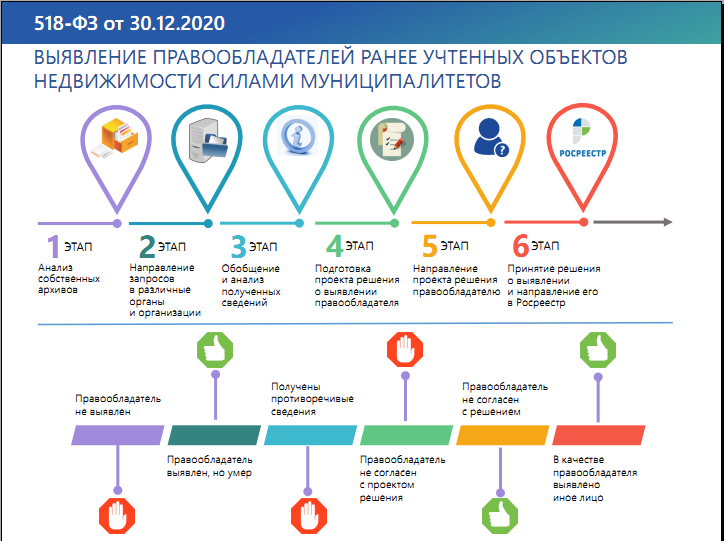 3
ВЗАИМОДЕЙСТВИЕ В ОТНОШЕНИИ РАНЕЕ УЧТЕННЫХ ОБЪЕКТОВ НЕДВИЖИМОСТИ
Управление Росреестра
Орган местного самоуправления
Направляет по собственной инициативе перечень земельных участков и объектов недвижимости, права на которые не зарегистрированы в ЕГРН
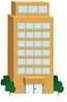 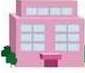 После получения перечней РУ ОНИ
 от Управления Росреестра и их анализа
рекомендуется:
Направить запросы (в срок не более 10 календарных дней) 
в целях получения сведений о правообладателях РУ ОНИ, которые могут находиться в архивах и (или) в распоряжении таких органов, организаций или нотариусов, например в МВД, ФНС, ПФ РФ, органы ЗАГС, нотариусам, органы и организации техучета или техинвентаризации, государственный фонд данных и иные);

2. Известить граждан и юр. лиц
путем размещения информации, в том числе в сети «Интернет», на информационных щитах, о способах и порядке предоставления в ОМС сведений о правообладателях РУ ОНИ. 
В извещении рекомендуется указать: 
– виды, кадастровые номера и адреса ОНИ, на которые не зарегистрированы права;
– возможность граждан самостоятельно обратиться за ГРП на РУ ОНИ, а также в порядке действия «Дачной амнистии»;
– об освобождении от уплаты госпошлины за регистрацию прав на РУ ОНИ;

3. Сопоставить полученную от Управления Росреестра информацию 
со сведениями, документами (в разумный срок)
– имеющимися в распоряжении ОМС архивной документацией, похозяйственных книг;
–  полученными у органов и организаций;
– представленными правообладателями РУ ОНИ или иными лицами, права и законные интересы которых могут быть затронуты в связи с выявлением правообладателей.
4
ОСОБЕННОСТИ ВЗАИМОДЕЙСТВИЯ В ОТНОШЕНИИ РАНЕЕ УЧТЕННЫХ ОБЪЕКТОВ КАПИТАЛЬНОГО СТРОИТЕЛЬСТВА
РАНЕЕ УЧТЕННОЕ ЗДАНИЕ, СООРУЖЕНИЕ ИЛИ ОБЪЕКТ НЕЗАВЕРШЕННОГО СТРОИТЕЛЬСТВА

НЕОБХОДИМО
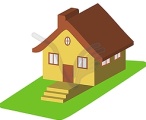 4. Провести осмотр здания, сооружения 
или объекта незавершенного строительства 
(порядок утвержден приказом Росреестра от 28.04.2021 № П/0179
 приложение № 1)
Объект не прекратил свое существование
Оформляется акт осмотра
(форма утверждена приказом Росреестра 
от 28.04.2021 № П/0179 приложение № 2)
Объект прекратил свое существование
Оформляется акт осмотра
(форма утверждена приказом Росреестра 
от 28.04.2021 № П/0179 приложение № 2) 
Уведомляется правообладатель 
о представлении через 30 дней в Управление  Росреестра заявления 
В Управление Росреестра представляется:            
    -заявление о снятии с ГКУ ОНИ и
акт осмотра
Акт обследования не подготавливается и не представляется
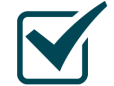 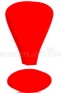 Самовольная постройка
В течение 10 рабочих дней 
со дня выявления объекта 
в Управление Росреестра 
и ОМС  
направляются необходимые
 сведения для проведения 
контрольных мероприятий
НЕ самовольная постройка
Акт осмотра является
 приложением 
к проекту решения
 о выявлении правообладателя
5
ВЗАИМОДЕЙСТВИЕ В ОТНОШЕНИИ РАНЕЕ УЧТЕННЫХ ОБЪЕКТОВ НЕДВИЖИМОСТИ, КОТОРЫЕ НЕ ПОПАДАЮТ ПОД  ДАЧНУЮ «АМНИСТИЮ»
Если ответы на направленные запросы позволяют определить правообладателей
I ОМС подготавливает проект решения о выявлении правообладателя, с указанием в нем:
Кадастрового номера РУ ОНИ или при его отсутствии: вид, назначение, площадь, адрес объекта (если ОКС + прилагается результаты осмотра здания слайд № 5);
ФИО дата и место рождения правообладателя, вид и реквизиты документов, удостоверяющих личность, СНИЛС, адрес регистрации – если правообладатель физлицо, если правообладатель юрлицо - полное наименование юрица, ИНН, ОГРН;
Документы, подтверждающие, что выявленное лицо является правообладателем РУ ОНИ, их реквизиты;
Прикладывается акт осмотра
II В течение 5 рабочих дней с момента подготовки проекта решения ОМС:
Размещает в сети «Интернет» сведения об ОНИ (КН, вид, назначение, площадь, иную характеристику; адрес ОНИ; ФИО правообладателя; наименование юрлица, ИНН, ОГРН);
Направляет (заказным письмом с уведомлением о вручении, или вручает с распиской о вручении, или если имеется адрес электронной почты - только по такому адресу) проект решения правообладателю с указанием тридцатидневного срока на направление возражений
6
ВЗАИМОДЕЙСТВИЕ В ОТНОШЕНИИ РАНЕЕ УЧТЕННЫХ ОБЪЕКТОВ НЕДВИЖИМОСТИ, КОТОРЫЕ НЕ ПОПАДАЮТ ПОД ДАЧНУЮ «АМНИСТИЮ»
Если в течение 45 дней со дня получения проекта решения правообладателем 
не представлено возражение
Если в течение 45 дней со дня получения проекта решения правообладателем 
представлено возражение
ОМС не принимает решение о выявлении правообладателя, но ОМС вправе в течение 1 года обратиться в суд за внесением в ЕГРН дополнительной записи об указанных в документах, на основании которых в  ЕГРН внесены сведения о РУО, вещных правах и правообладателе. ЗАЯВЛЕНИЯ НЕ ПРЕДСТАВЛЯЮТСЯ
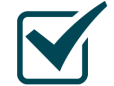 ОМС принимает решение о выявлении правообладателя и направляет его копию правообладателю
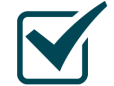 ОМС в срок не более 5 рабочих дней со дня принятия вышеуказанного решения  направляет в Управление Росреестра:
Заявление о внесении в ЕГРН дополнительных сведений о правообладателе ранее учтенного объекта недвижимости (форма заявления утверждена приказом Росреестра от 19.08.2020 № П/0310 (приложение № 2);

  Решение и документы, содержащие сведения, полученные по запросам
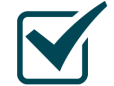 7
ВЗАИМОДЕЙСТВИЕ В ОТНОШЕНИИ РАНЕЕ УЧТЕННЫХ ОБЪЕКТОВ НЕДВИЖИМОСТИ
В течение 45 дней со дня получения проекта решения правообладателем 
не представлено возражение
(после выполнения действий, указанных на слайде № 7)
Если в ЕГРН не содержаться сведения ни о РУ ОНИ, ни о правообладателе объекта– 2 заявления:
- о внесении в ЕГРН сведений о РУО;
о внесении в ЕГРН дополнительных сведений
о выявлении правообладателя
Если сведения о РУ ОНИ содержатся в ЕГРН – только одно заявление - о внесении в ЕГРН дополнительных сведений
Заявление о внесении в ЕГРН сведений о правообладателе
 утверждено приказом Росреестра от 19.08.2020 № П/0310 (приложение № 2)
(в редакции приказа Росреестра от 20.04.2021 № П/0167)
Результат: 
внесение в ЕГРН сведений о правообладателе РУ ОНИ;
 выписка из ЕГРН, выданная Управлением Росреестра и удостоверяющая проведение  
государственной регистрации прав
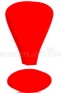 8
ОСОБЕННОСТИ ВЗАИМОДЕЙСТВИЯ ПО РАНЕЕ УЧТЕННЫМ ОБЪЕКТОАМ НЕДВИЖИМОСТИ, КОТОРЫЕ ПОПАДАЮТ ПОД ДАЧНУЮ «АМНИСТИЮ»
Выполняются действия, указанные на слайдах 4-7 (до синей пунктирной линии) 
и представляется заявление:
ОМС представляет в Управление Росреестра заявление о государственной регистрации права только при наличии заявления от правообладателя, представленного в ОМС
Форма заявления о государственной регистрации прав 
 утверждена приказом Росреестра от 19.08.2020 № П/0310 (приложение № 1)
(в редакции приказа Росреестра от 20.04.2021 № П/0167)
При заполнении заявления, действуя от имени правообладателя объекта недвижимости, ОМС указывает в заявлении в том числе СНИЛС правообладателя (при наличии) и реквизиты документа, удостоверяющего личность.

В реквизите 3 заявления  выбрать пункт 3.6  «Внесение сведений выявленном правообладателе ранее учтенного объекта недвижимости»

При этом в реквизите 8.1.2. заявления «Сведения о представителе правообладателя, стороны сделки, лица, в пользу которого устанавливается ограничение права или обременение объекта…» в качестве реквизитов документа, подтверждающего полномочия представителя правообладателя, указывается статья 12 Федерального закона                              от 30.06.2006 № 93-ФЗ.

В реквизите 8.1 заявления в графе «представителем, действующим на основании федерального закона» проставляется знак «V»
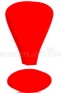 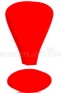 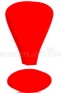 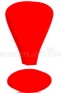 Результат: 
внесение в ЕГРН записи о государственной регистрации права;
ОМС передает правообладателю РУО выписку из ЕГРН, выданную Управлением Росреестра и удостоверяющую проведение  государственной регистрации прав
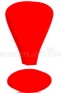 9
ОСОБЕННОСТИ ВЗАИМОДЕЙСТВИЯ В ОТНОШЕНИИ РАНЕЕ УЧТЕННЫХ ПОМЕЩЕНИЙ В МНОГОКВАРТИРНЫХ ДОМАХ
РАНЕЕ УЧТЕННОЕ ПОМЕЩЕНИЕ + РАНЕЕ ВОЗНИКШЕЕ ПРАВО

 В целях выявления правообладателей  по ст. 69.1 ФЗ -218 в отношении помещений, сведения о которых содержаться в ЕГРН, являющихся предметом договора приватизации, подписанного и зарегистрированного  до вступления в силу ФЗ-122 



РЕКОМЕНДУЕТСЯ

 выполнить действия, указанные в слайдах  № 4-7  (до синей пунктирной линии);

по результатам представить заявление:
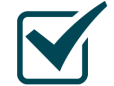 - о внесении в ЕГРН сведений о правообладателе ранее учтенного помещения
- о снятии с ГКУ ранее учтенного помещения
10
ОСОБЕННОСТИ ВЗАИМОДЕЙСТВИЯ В ОТНОШЕНИИ РАНЕЕ УЧТЕННЫХ ПОМЕЩЕНИЙ В МНОГОКВАРТИРНЫХ ДОМАХ
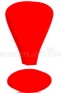 В ОТНОШЕНИИ ЖИЛЫХ ПОМЕЩЕНИЙ
- не находящихся в частной собственности + переданные по договору приватизации, подписанному после вступления в силу ФЗ-122;
использующиеся на условиях договора найма, аренды и соответствующая документация имеется у ОМС, НО выявление правообладателей по указанному порядку не может быть осуществлено 

РЕКОМЕНДУЕТСЯ
          ЕСТЬ СВЕДЕНИЯ В ЕГРН			                 СВЕДЕНИЯ В ЕГРН ОТСУТСТВУЮТ
Провести анализ имеющихся в распоряжении ОМС и организаций, осуществляющих хранение архива технической документации, документов, в том числе на основания для внесения в ЕГРН сведений о помещений и регистрации права ОМС
Представить документы и заявление о государственной регистрации права муниципальной собственности
РЕКОМЕНДУЕТСЯ

организовать взаимодействие с гражданами и юридическими лицами в целях последующего представления документов в орган регистрации прав для государственной регистрации соответствующего права указанных лиц, ограничения права (если оно подлежит государственной регистрации)
11
ИНЫЕ ОСОБЕННОСТИ ВЗАИМОДЕЙСТВИЯ
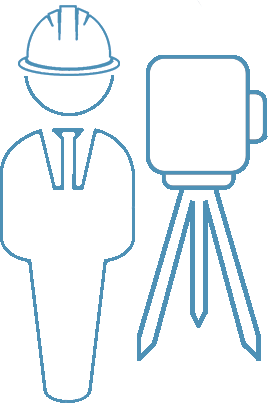 ПРИ ВЫПОЛНЕНИИ КОМПЛЕКСНЫХ КАДАСТРОВЫХ РАБОТ
Заказчик ККР (если не ОМС)
 передает в ОМС заверенные копии документов, устанавливающих или подтверждающих права на РУ ОНИ;
ОМС проводит мероприятия, указанные на слайдах № 4-11
Исполнитель ККР (кадастровый инженер) представляет в Управление Росреестра:
- заявление о внесении в ЕГРН сведений о РУ ОНИ, расположенных в пределах территории выполнения ККР;
 заверенные копии документов, устанавливающих или подтверждающих права на РУ ОНИ
Если в ЕГРН отсутствуют сведения о расположенных в кадастровом квартале, в границах которого выполняются ККР, земельных участков, ОКС, которые считаются ранее учтенными, а также права на которые возникли до вступления в силу ФЗ-122 и не прекращены и ГКУ не осуществлен ОМС при наличии документов устанавливающего или подтверждающего право на объект направляет заявление о внесении в ЕГРН сведений о таких ОНИ
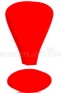 ПРИ ВЫПОЛНЕНИИ ГОСУДАРСТВЕННОГО ЗЕМЕЛЬНОГО НАДЗОРА 
ИЛИ МУНИЦИПАЛЬНОГО ЗЕМЕЛЬНОГО КОНРОЛЯ
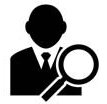 Выявление ранее учтенных объектов недвижимости и их правообладателей возможно при:
подготовке к проведению и проведении административных обследований, плановых и внеплановых проверок;
подготовке к рассмотрению и рассмотрению дел об административных правонарушениях
Результат: 
ОМС проводит мероприятия по выявлению правообладателей РУ ОНИ
12